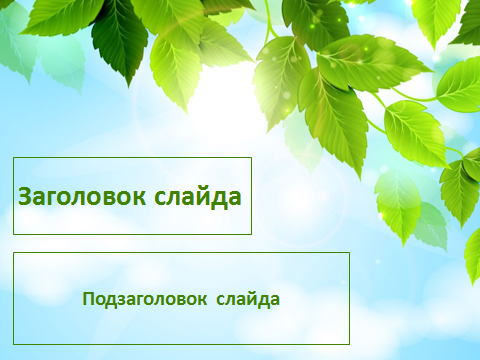 Життєвий стан хвойного лісу.
Автор роботи: 
юнатка гуртка  “Основи екологічних знань ”
 Центр еколого - натуралістичної творчості Дніпропетровського району
Дніпропетровської області
Шевченко Вікторія
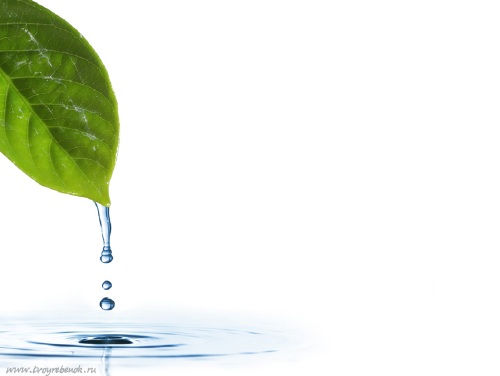 Мета роботи: 
  дослідити хвойний лісу на території ж/м Придніпровськ Самарського району міста Дніпропетровськ за методом біоіндикації.
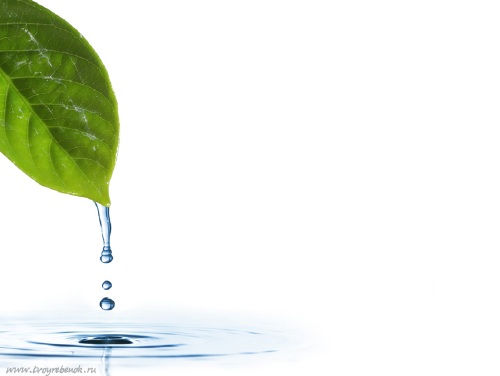 Об’єктом вивчення являється територія хвойного лісу ж/м Придніпровськ Самарського району міста Дніпропетровськ.
Предметом дослідження є рослини індикатори ( сосна звичайна, ялинка зелена).
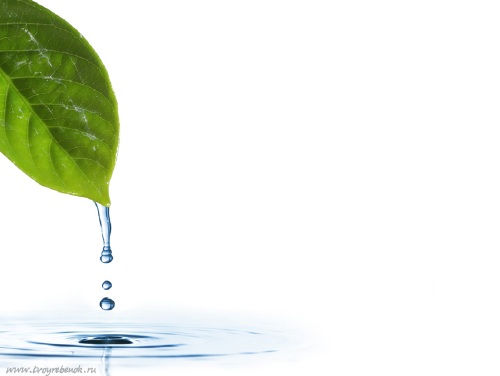 Завдання
дати ФГХ  сосновому лісу розташованого на території ж/м Придніпровськ;
встановити та описати рослини індикатори;
дослідити ліс за методом біоіндикації;
зробити опис антропогенного навантаження на дослідну територію.
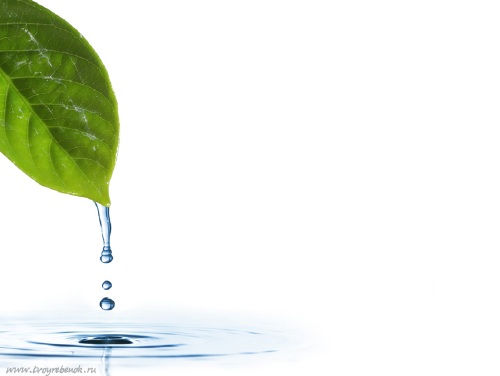 Схема розташування соснового лісу ж/м Придніпровськ
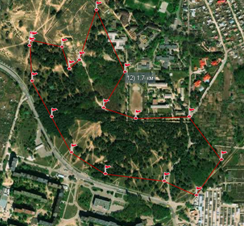 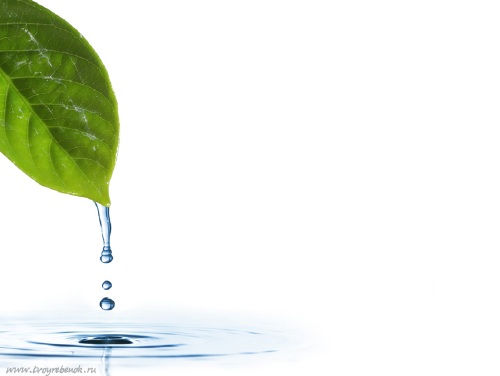 «Життєвий стан дерев»
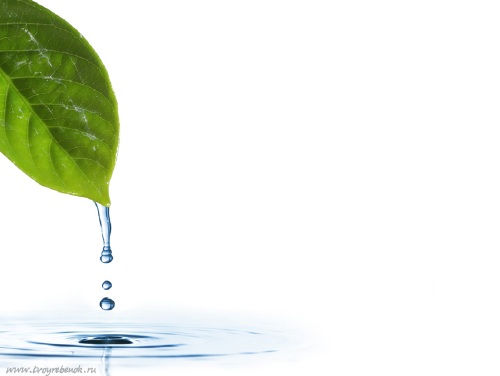 «Життєвий стан дерев»
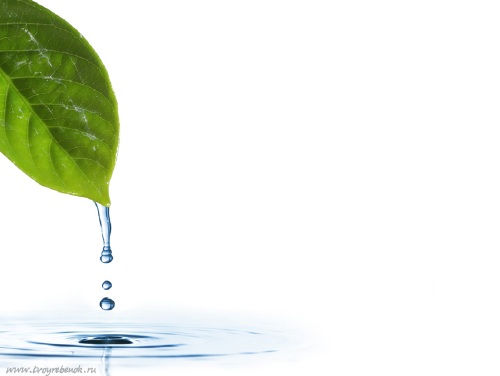 Таблиця №1 «Загальні дані стану хвойних дерев».
Більшість дерев на дослідний ділянці мають вік від 15 до25 років. 
Із пошкоджень виявленні тільки поламані гілки в нижній частині крони. Це пов’язано з розташуванням Соснового бору на території ж/м Придніпровськ який являється зоною відпочинку для населення
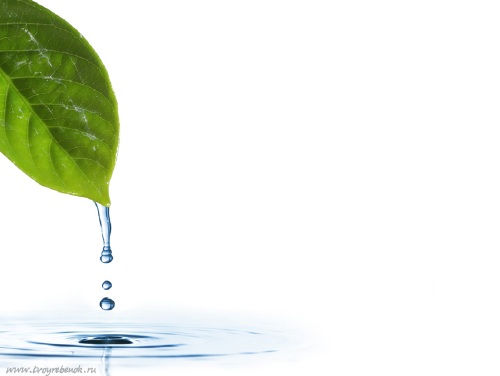 Таблиця №2 «Втрата природного забарвлення».
На дифіляцію крон дерев впливає антропогенне навантаження. Важливу роль в цьому відіграє Придніпровська ГРЕС (викиди за 9 місяців складають 64,7 тис.), так як вона розташована в 3 км від закладеної дослідної ділянки і має потужні викиди які впливають на стан крони хвойних дерев, так як вони відразу реагують на зміну повітря.
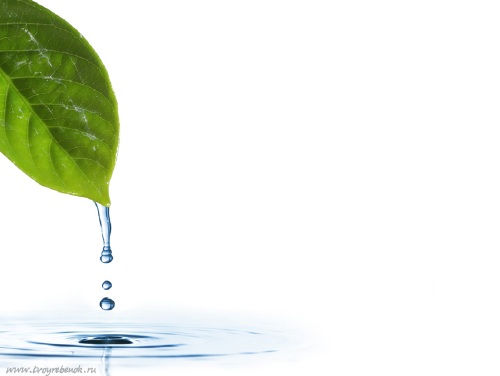 Таблиця №3 «Життєвий стан дерев»
Дерева, які знаходяться під меншим антропогенним впливом у них ЗЖС 100%  і з кожним приближенням до зони max антропогенного навантаження, стан погіршується   до 33.3%.
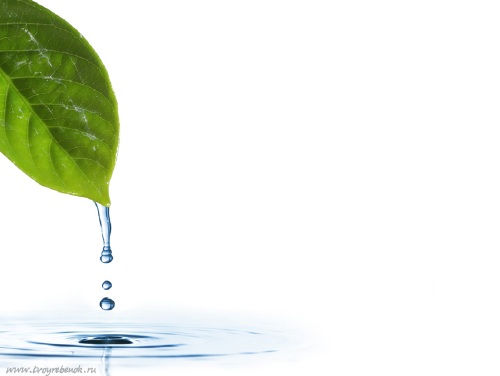 Життєвий стан лісу 
ж/м Придніпровськ.
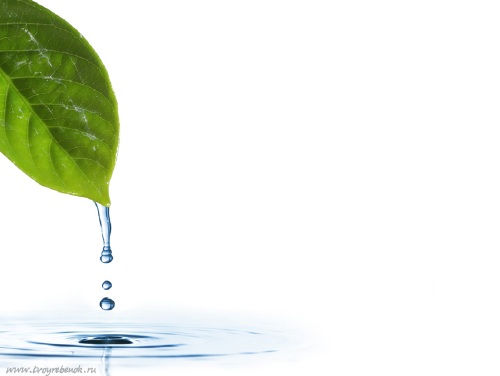 Антропогенне втручання
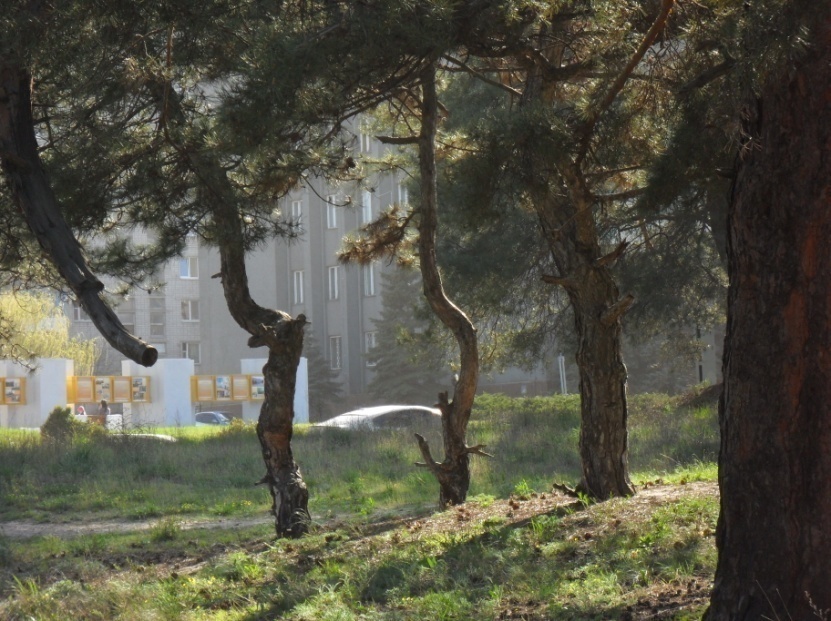 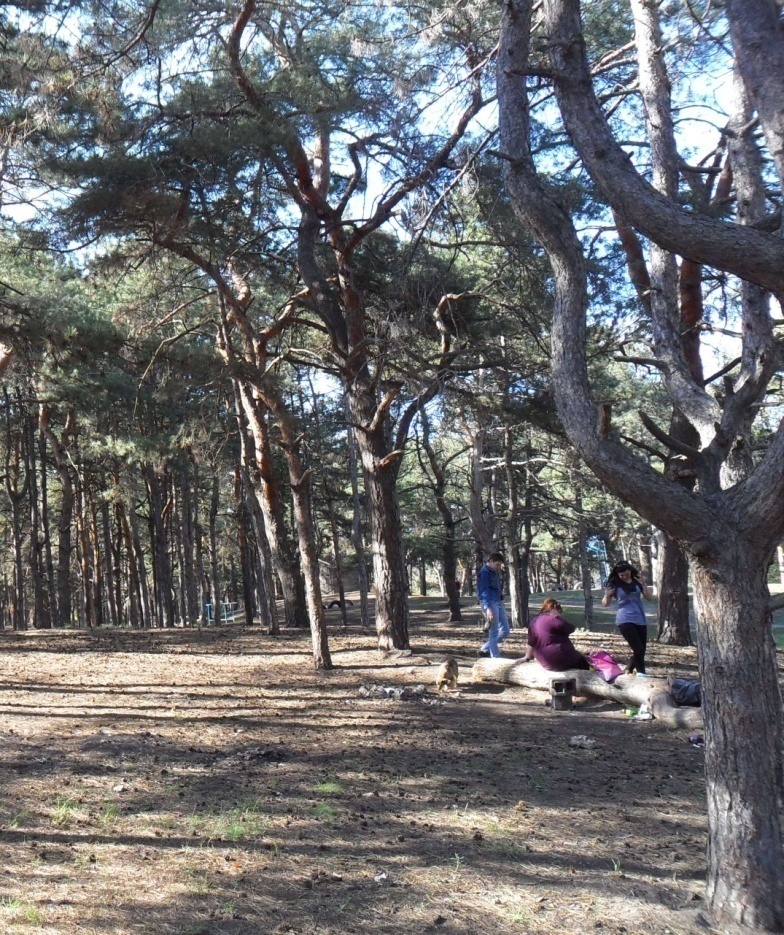 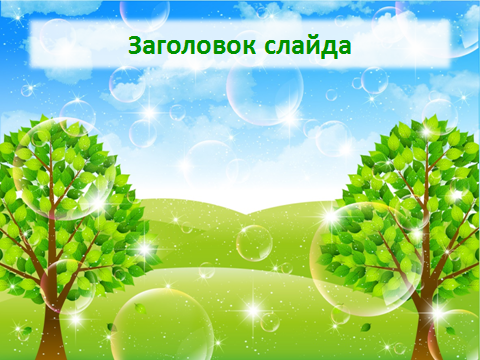 Дякую за увагу